Методическая площадка «Современная образовательная среда обучения»
«Организация учебного процесса с использованием электронного образовательного ресурса Учи.ру»
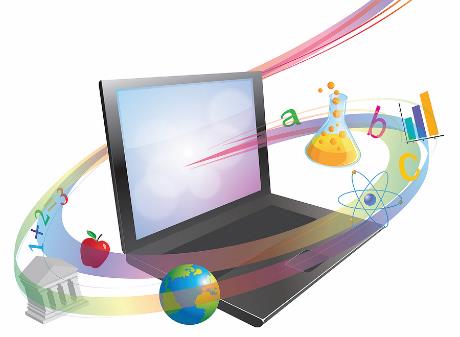 Горькова Е. И. учитель начальных классов МОБУ СОШ № 5, 
Фурцева Л. Б. учитель начальных классов МОАУ СОШ № 1
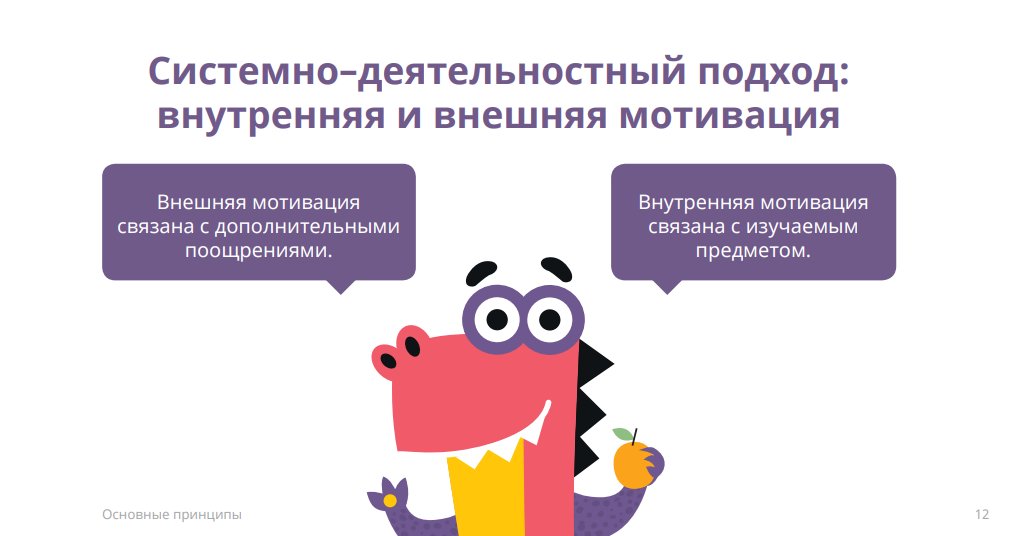 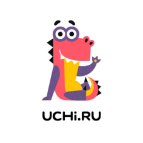 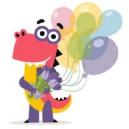 Uchi.ru  в цифрах и фактах
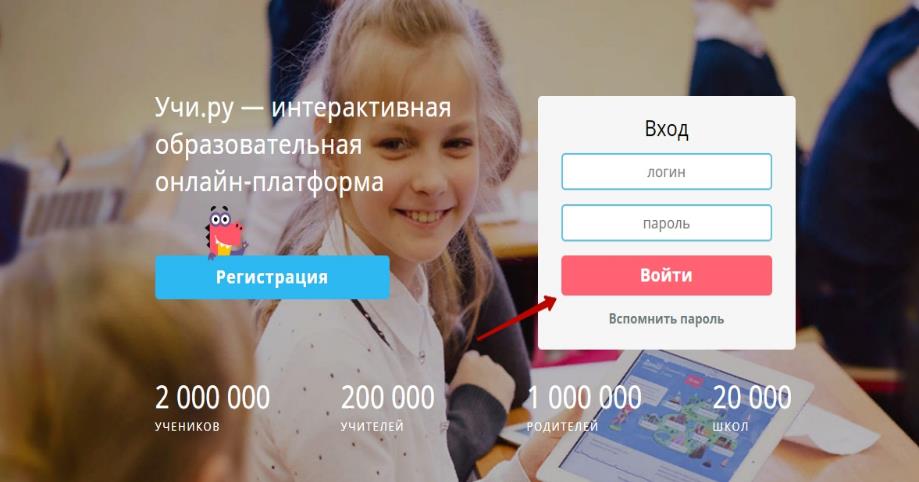 .
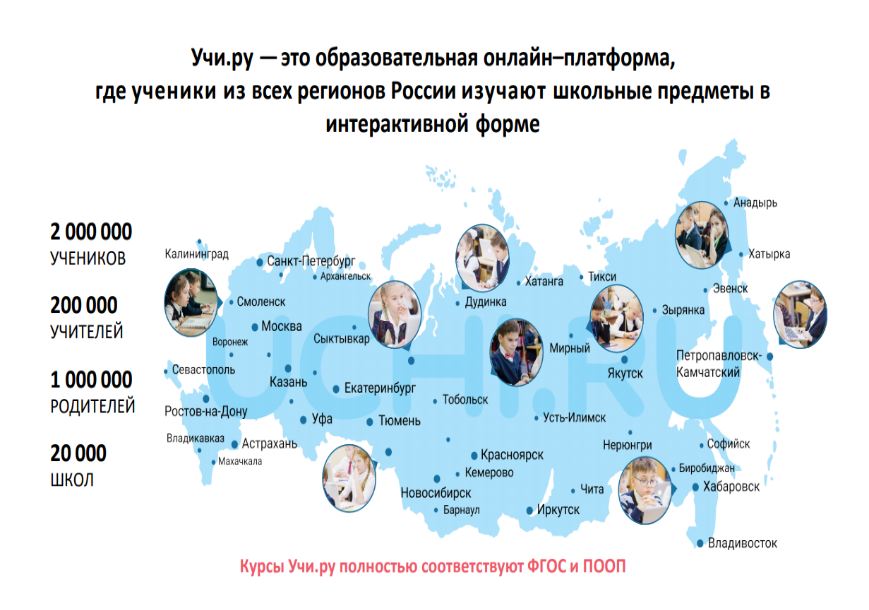 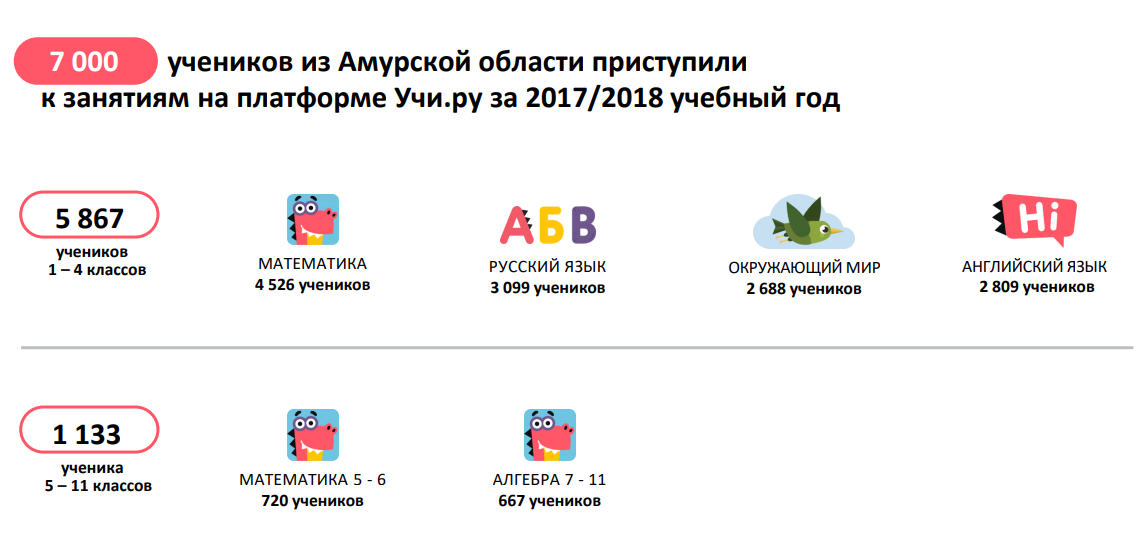 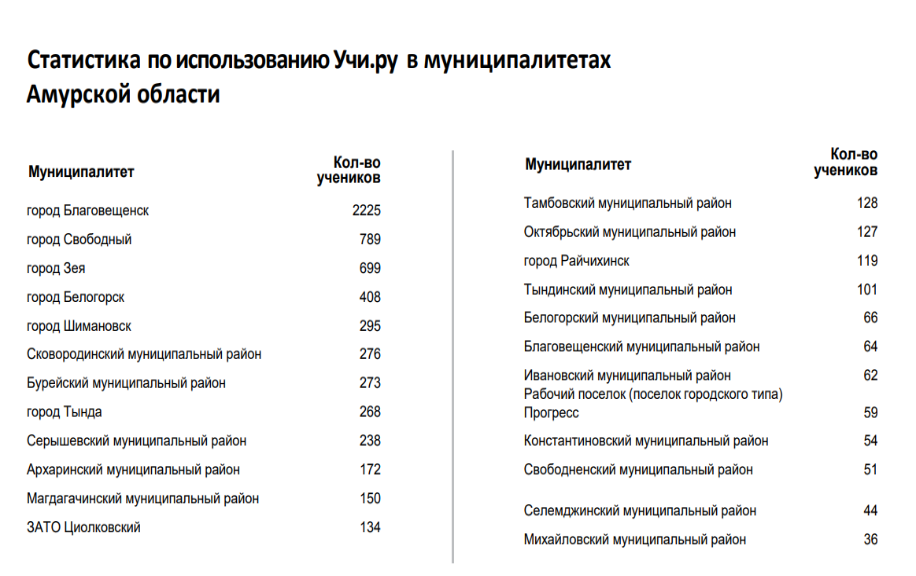 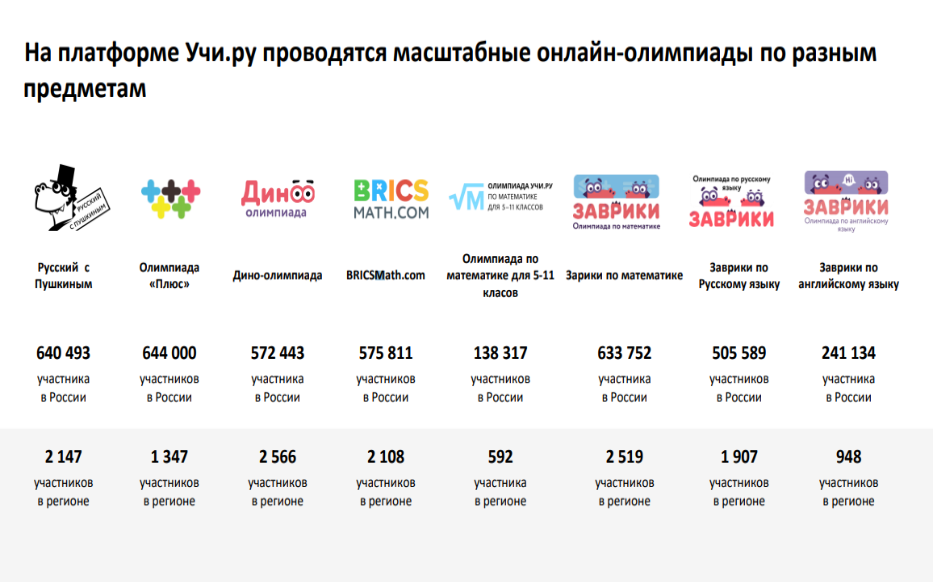 Онлайн-сервисы для школьников
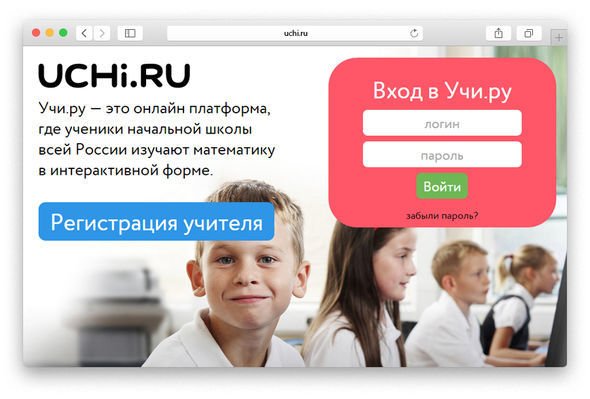 Для реализации учебных задач, с целью повышения качества образования,  используется  дистанционная форма обучения –  онлайн-сервисы для школьников, которые дают реальную возможность использовать информационно-коммуникационные технологии в педагогическом процессе с целью повышения образовательных результатов младших школьников.
Учи.ру
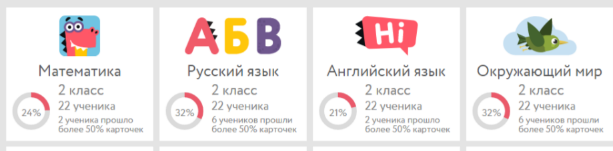 Концепция сервиса Uchi.ru
Процесс обучения с "Учи.ру легкий и увлекательный для детей, ведь сервис имеет яркий дизайн с забавными персонажами. 
Симпатичные иллюстрации подбадривают деток интересными заданиями, а цветовая гамма не напрягает глаза и не вызывает усталость у школьников.
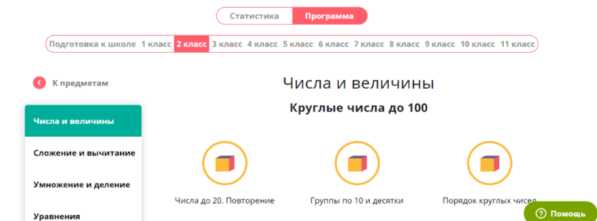 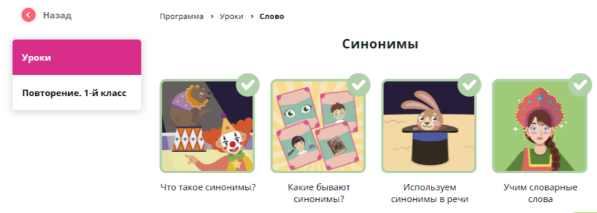 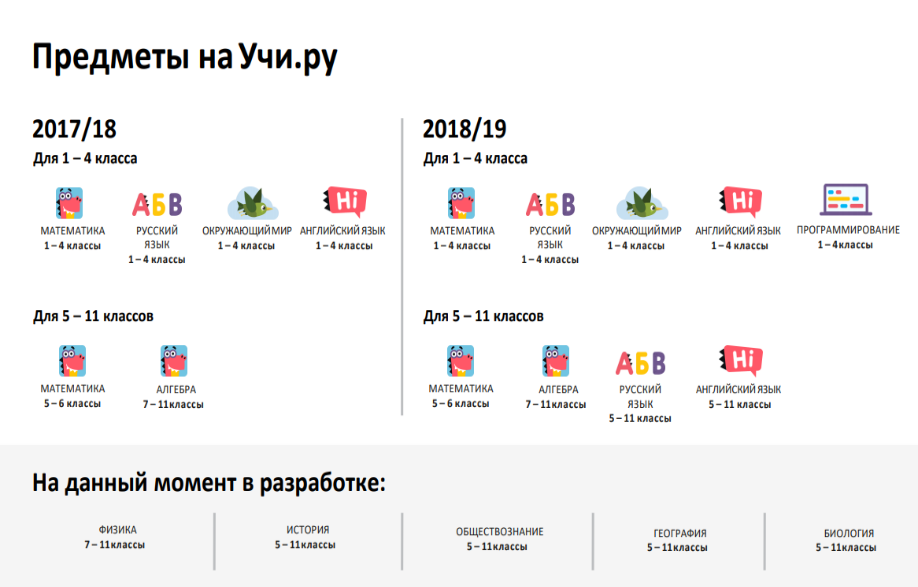 Чем интересен интерактивный курс «Учи.ру»?
ученику                                     со своей стороны:
учителю                                              со своей стороны:
формировать у учащихся учебную самостоятельность и высокую познавательную мотивацию; 
контролировать процесс освоения учебного материала и повышать уровень; 
 оценивать достижения учащихся; 
 дистанционно обучать детей с ОВЗ; 
корректировать знания и самообучение; 
 работать с одарёнными детьми.
достигать планируемых результатов; 
 контролировать свои действия с помощью системы; 
оценивать свои достижения; 
повышать уровень своего интеллектуального развития; 
работать в комфортном для себя режиме.
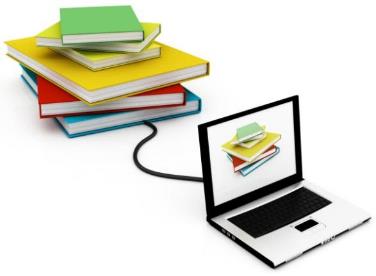 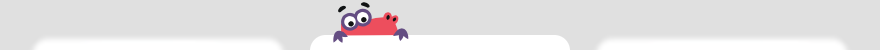 Возможности для развития мотивации учеников
Использование системы позволяет повысить мотивацию ребёнка, путём создания благоприятной эмоциональной среды для выполнения заданий.
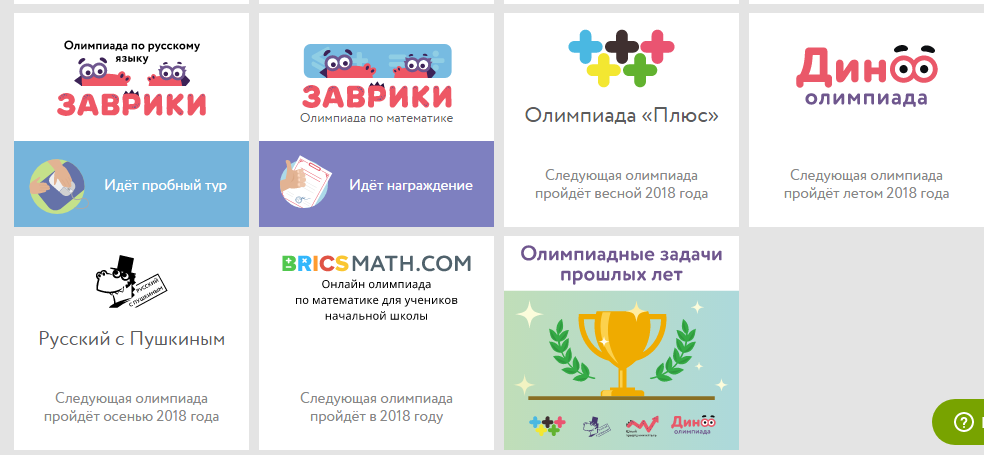 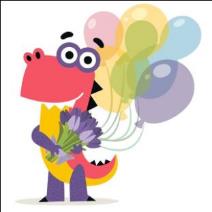 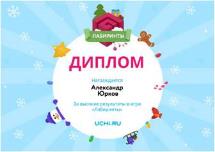 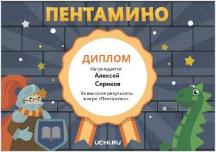 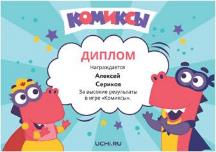 Портфолио
Педагоги  могут повышать свою квалификацию с помощью просмотров вебинаров от руководителей проекта. Как правило, они освещают вопросы не только касательно самого предмета, но и помогают учителю стать более компетентным в вопросе передачи информации.
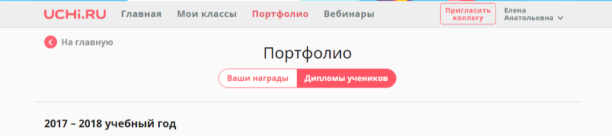 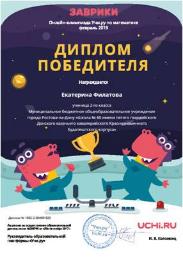 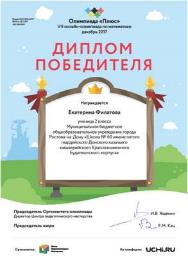 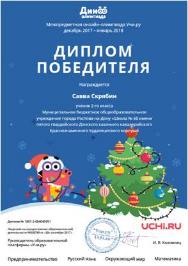 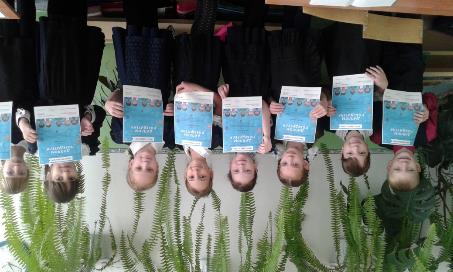 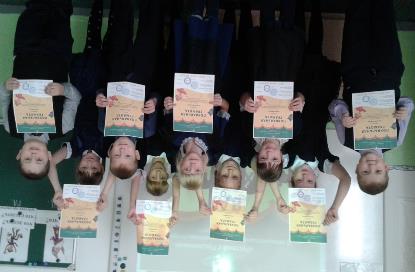 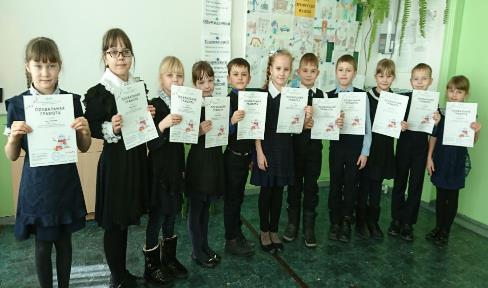 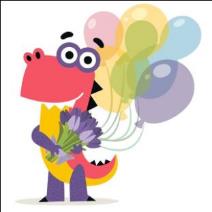 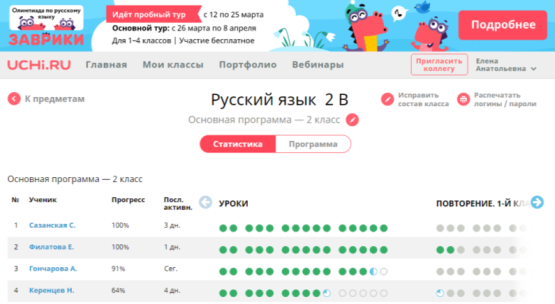 Ключевые преимущества Учи.ру
Повышение образовательных результатов
Усвоение материала без пробелов
Рост интереса к обучению
Доступность для детей с особыми образовательными потребностями
Статистика в реальном времени
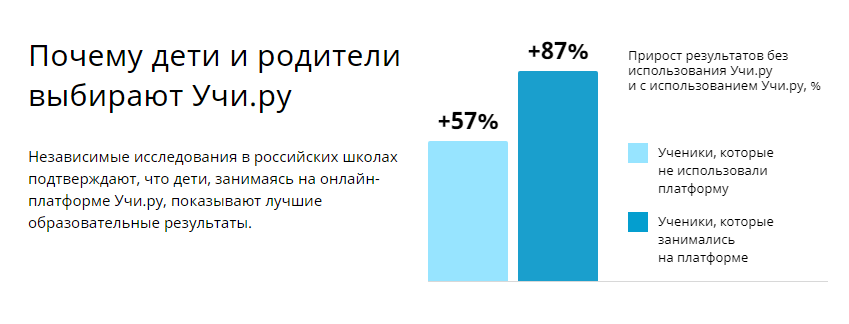 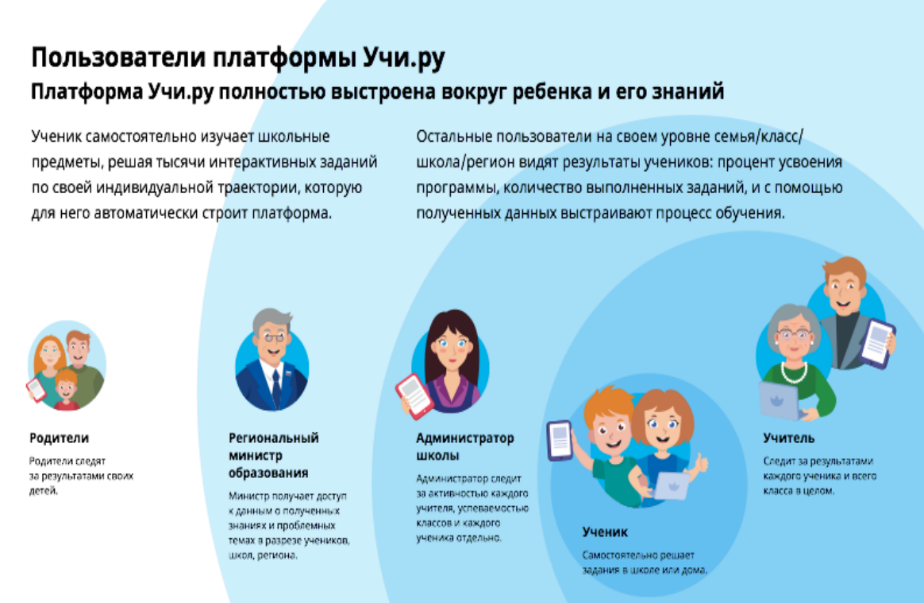 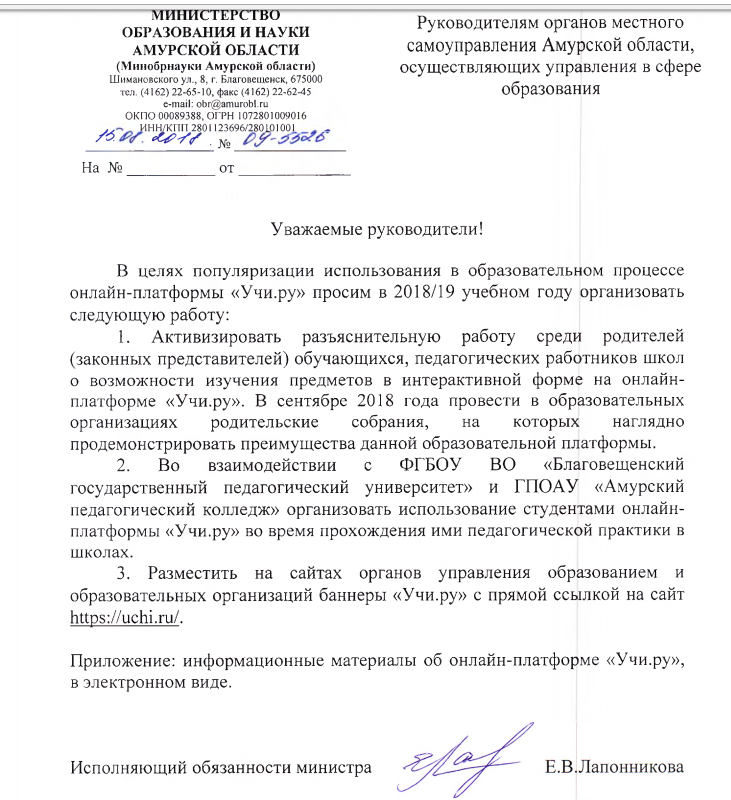 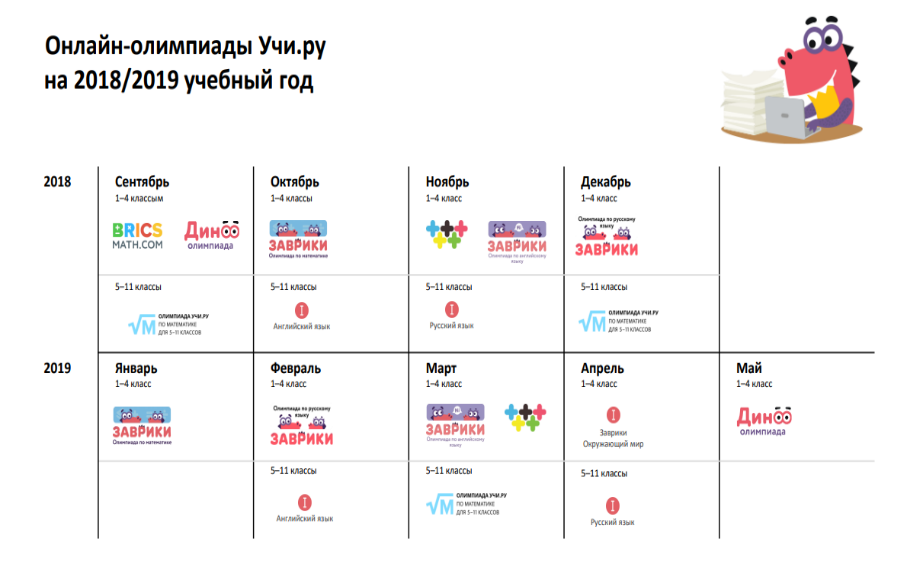 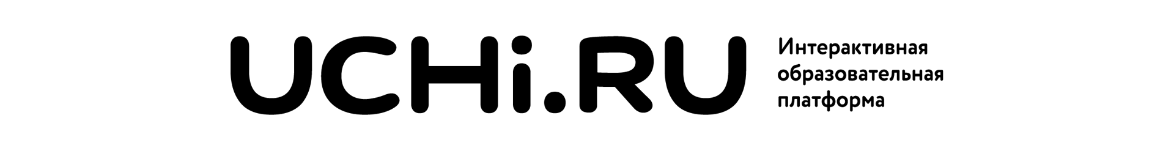 Спасибо за внимание!
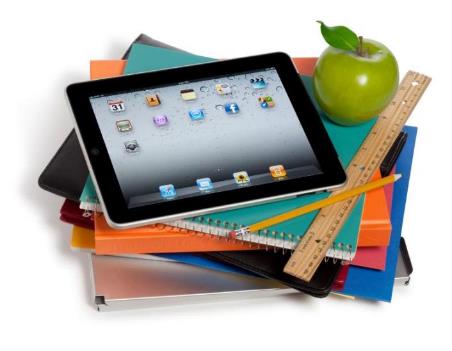